Copy and paste these symbols onto the slides as needed.
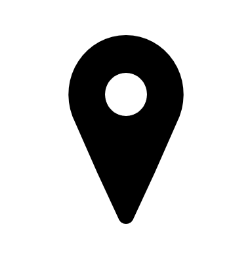 

Known as the “queen of gospel song writers,” this blind poet is also remembered for her teaching and rescue mission work.
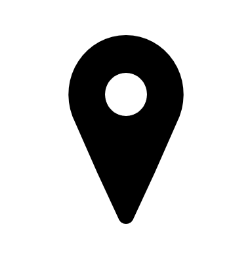 USA


Fanny Crosby
1820-1915
Ministering among the Delaware Indians, Brainerd persevered through much difficulty, and his life has encouraged many Christians since.
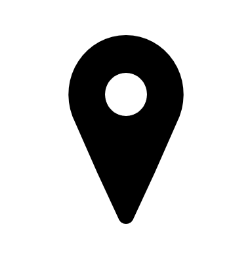 USA


David Brainerd
1718-1747
Among Aboriginals of the Arctic north, the Schnupps have spent fifty years in spiritual nurture and in training counselors.
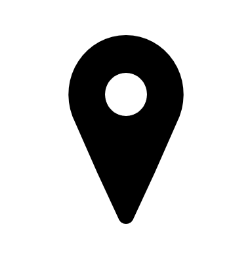 Canada


Clair & Clara Schnupp
1946- present
This American physician founded a mission in Oregon Country where he was massacred when measles killed many local Native Americans.
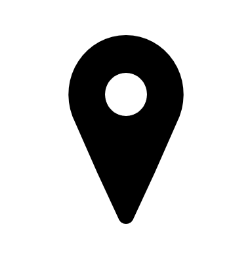 USA


Marcus Whitman
1802-1847
One of the first white women to cross the Rockies, Narcissa taught Bible classes to Native Americans at their mission in the West.
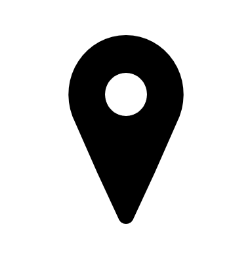 USA


Narcissa Whitman
1808-1847
Paralyzed in her youth, Tada has authored many books and founded organizations “accelerating Christian ministry in the disability community.”
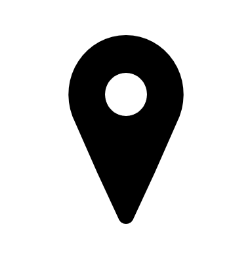 USA


Joni Eareckson Tada
1949-present
Thrilled to combine her love of aviation with her love for God, Greene flew mission workers to Mexico and many other countries.
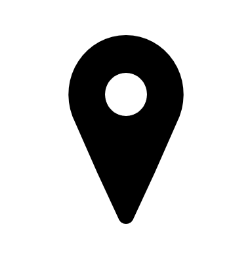 Central America


Betty Greene
1920-1997
After her husband was martyred, Elliot became an author and speaker, inspiring thousands of Christians around the world.
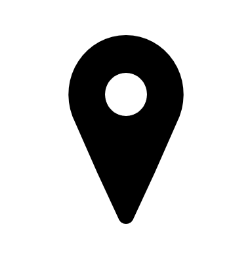 Ecuador


Elizabeth Elliot
1926-2015
While attempting to evangelize a remote tribe in Ecuador, Elliot was killed by natives whom his widow later reached with the gospel.
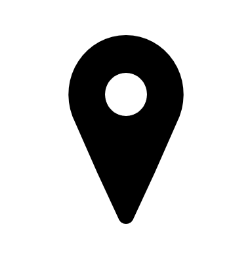 Ecuador


Jim Elliot
1927-1956
Returning in forgiveness to the tribe that had martyred her brother Nate, Rachel reached the Huaorani  with the gospel.
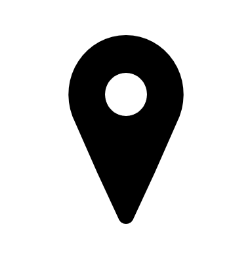 Ecuador


Rachel Saint
1914-1994
Saint was the first of five missionaries to be killed by Huaorani  in Ecuador. His son was later baptized by the man who had killed Saint.
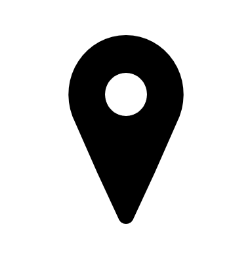 Ecuador


Nate Saint
1923-1956